DataExplorer
Jonáš Herec, David Vondráček
Úvod
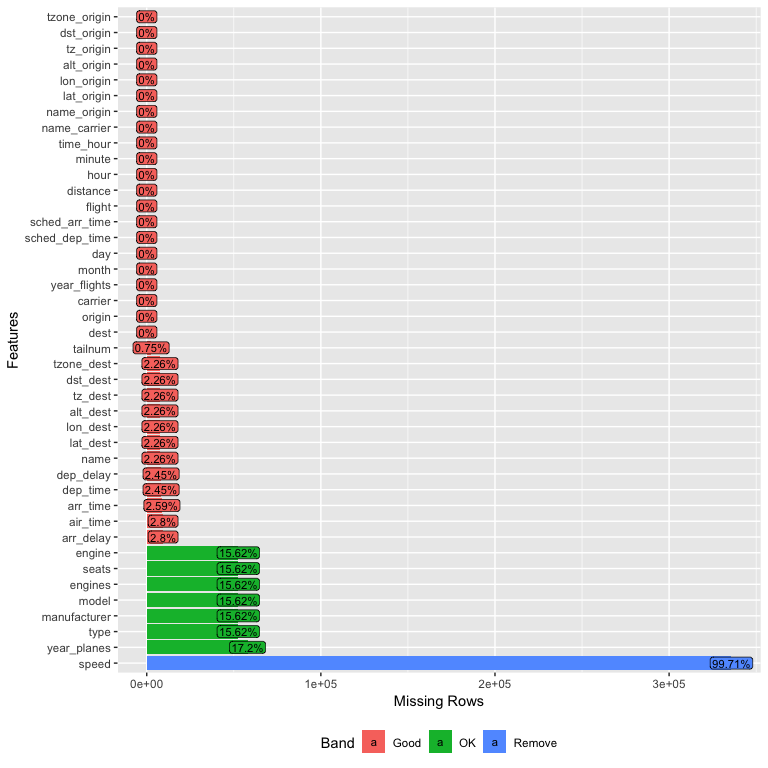 Vytvořil Boxuan Cui
Usnadňuje explorační analýzu dat
Jednoduchý a přehledný (spoustu 
 	kódu na málo řádcích)
Př. plot_missing(final_data)
plot_str(iris)
plot_str(list("original" = iris,"dummified" = dummify(iris, maxcat = 5)))
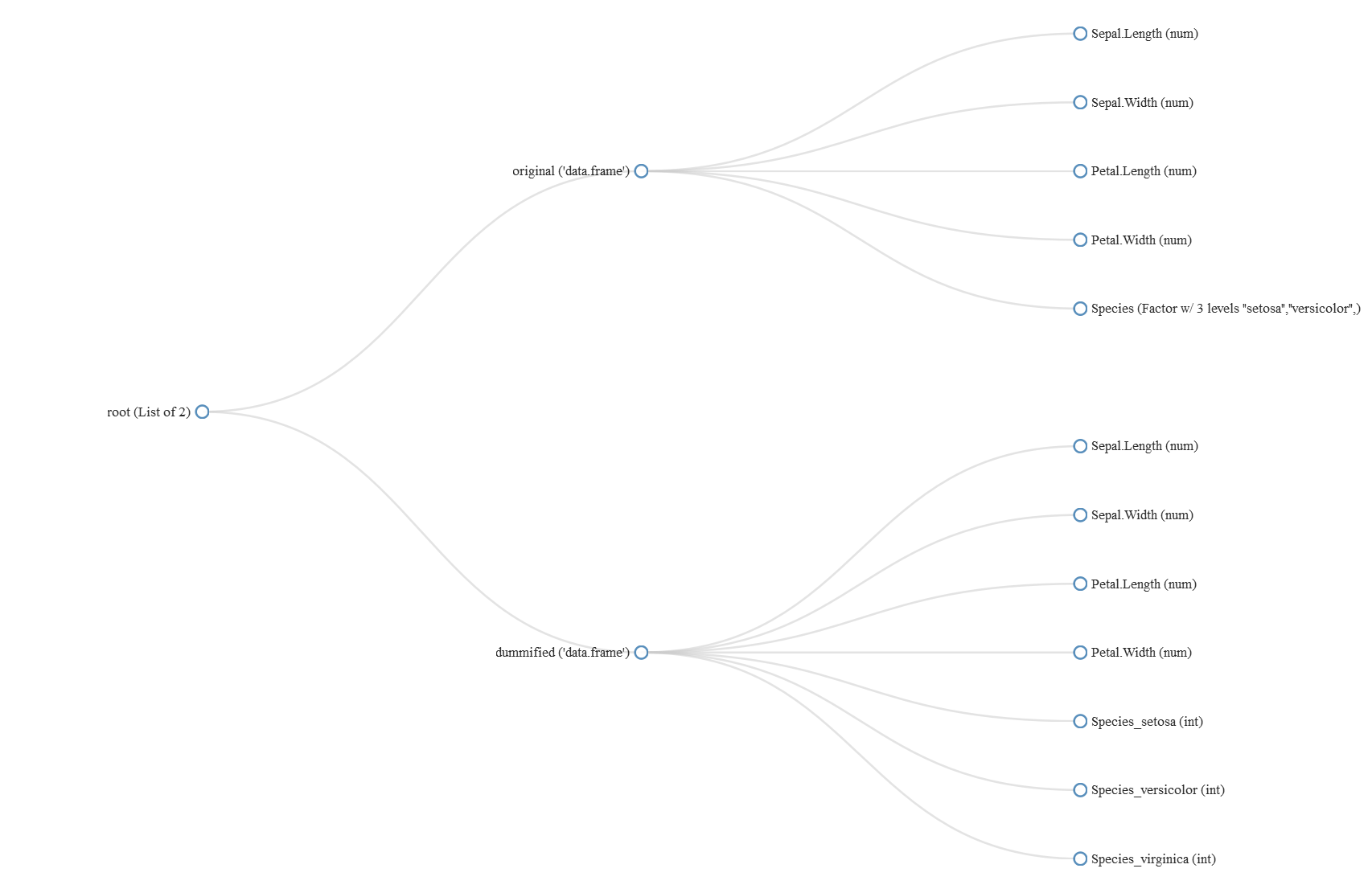 plot_histogram(iris)
plot_correlation(na.omit(iris))
create_report(iris)
Vytvoří output – histogramy, korelace, intoduction atd.